Figure 1 Experimental paradigm. (A) Lateral view of the left cerebral hemisphere. Experiments were performed on ...
Cereb Cortex, Volume 17, Issue 2, February 2007, Pages 272–283, https://doi.org/10.1093/cercor/bhj145
The content of this slide may be subject to copyright: please see the slide notes for details.
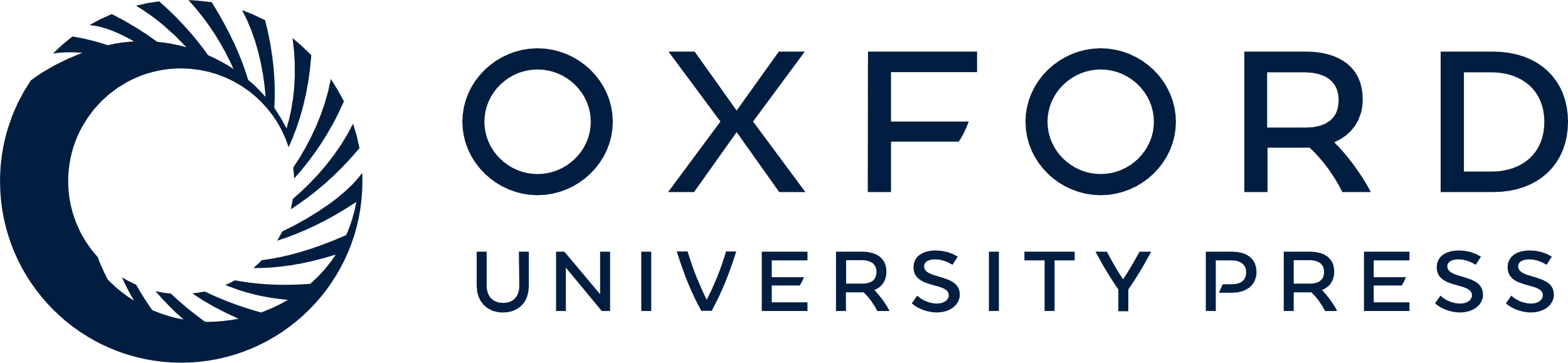 [Speaker Notes: Figure 1 Experimental paradigm. (A) Lateral view of the left cerebral hemisphere. Experiments were performed on chronically implanted cats with complete transections of white matter below the suprasylvian gyrus. Red arrows indicate the place where the knife used to perform the undercut entered the cortex. (B) Frontal and (C) sagittal brain sections in Nissl staining used to ascertain the extent of cortical deafferentation. (D) EEG recordings in the deafferented (undercut) and intact cortex (areas 5 and 7 on the right side) 6 h after surgical proceeding (under anesthesia) and 4 days later (during SWS). Activity in the acutely partially deafferented cortex (area 5) is dominated by highly increased amplitude of the cortical slow oscillation (∼1 Hz), compared with normal slow oscillation in the opposite hemisphere (see also the left panel in E). (E) FFT power spectra. Four days later, during SWS, EEG in the undercut consists of a mixture of ∼1 Hz activity (O) and a faster activity of about 3–4 Hz (*).


Unless provided in the caption above, the following copyright applies to the content of this slide: © The Author 2006. Published by Oxford University Press. All rights reserved. For permissions, please e-mail: journals.permissions@oxfordjournals.org]